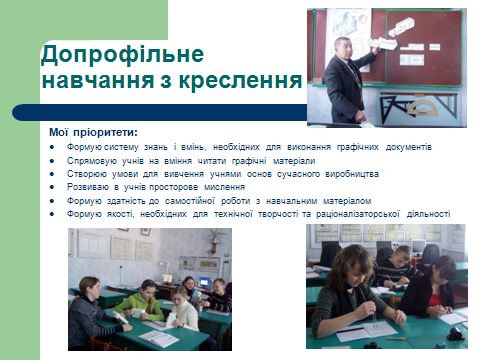 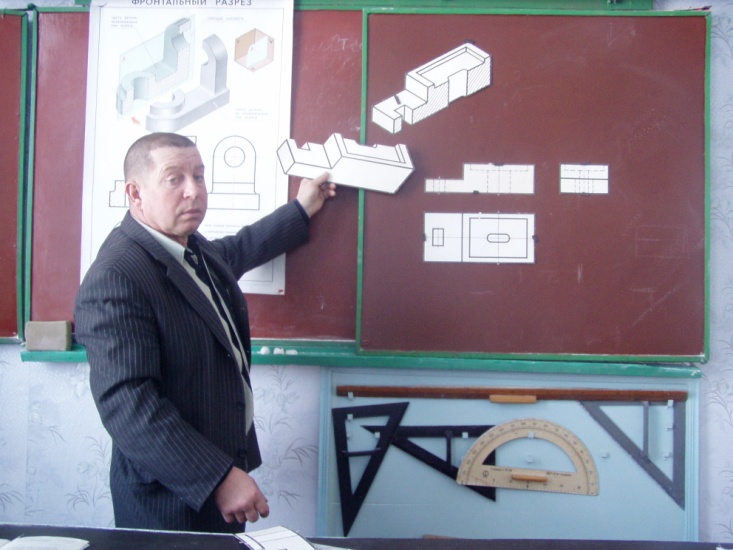 Допрофільне  навчання з креслення
Мої  пріоритети:
Формую систему  знань  і  вмінь,  необхідних  для  виконання  графічних  документів
Спрямовую  учнів  на  вміння  читати  графічні  матеріали
Створюю  умови  для  вивчення  учнями  основ  сучасного  виробництва
Розвиваю  в  учнів просторове  мислення
Формую  здатність до  самостійної  роботи  з  навчальним  матеріалом
Формую  якості,  необхідних  для  технічної  творчості та  раціоналізаторської  діяльності
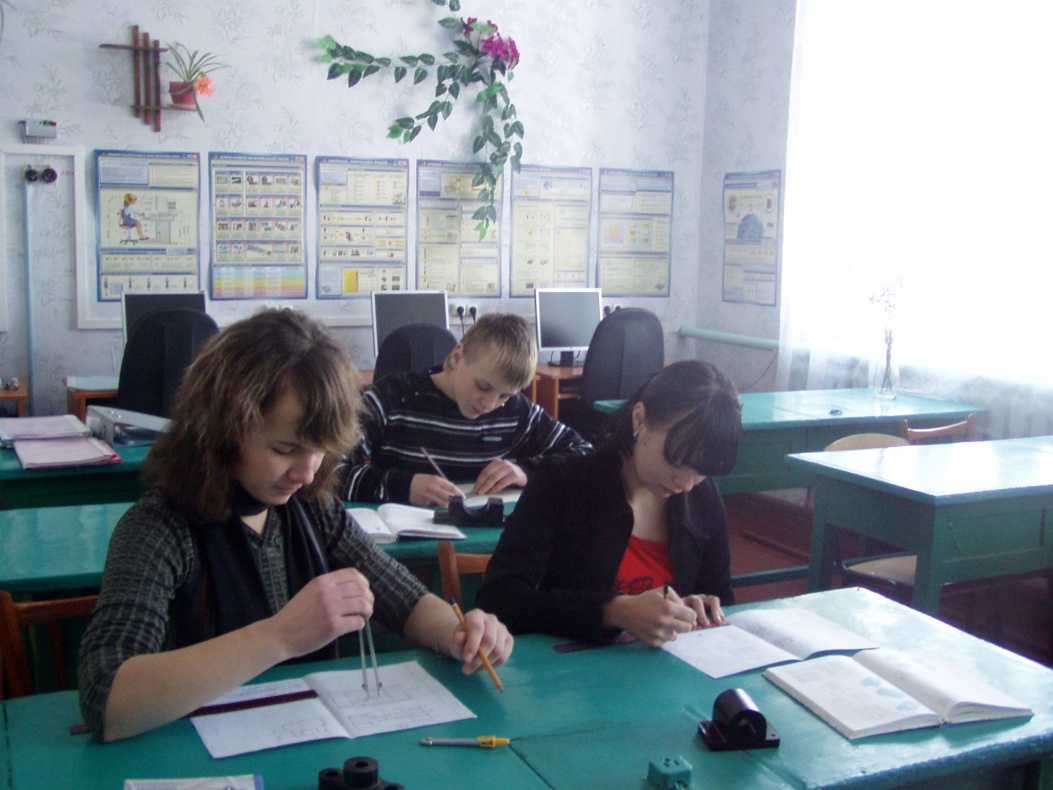 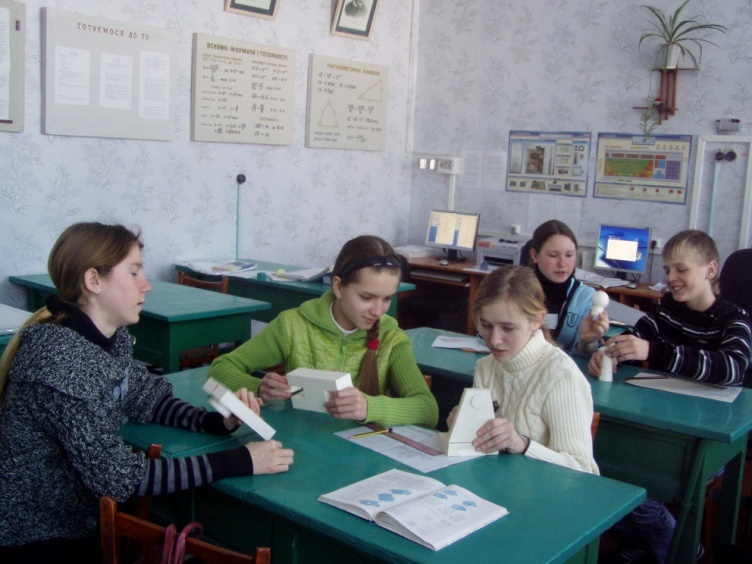